Geometrik-MekanikOyunlar
Geometrik – Mekanik Oyunlar
Oyuncu,
Geometrik düşünme yöntemlerinden
Uzamsal düşünme becerisinden
El göz koordinasyonundan ve(ya) 
Motor becerilerinden faydalanır. 
Oyunlar,
Tek kişilik bulmacalar
Karşılıklı oyun veya 
Takım oyunu şeklinde olabilir.
Geometrik – Mekanik Oyunlar
Çoğunlukla önceden oluşturulmuş oyun gereçleri veya dijital ortamlar kullanılabilir.
Bazı örnekler
ETKİNLİK 1: TANGRAM
Kedi ve Tavşan figürü
Pratik Uygulamalar
Koşan adam
Şef
Genç Bayan ve Kedi
At ve binicisi – Mendilli Bayan
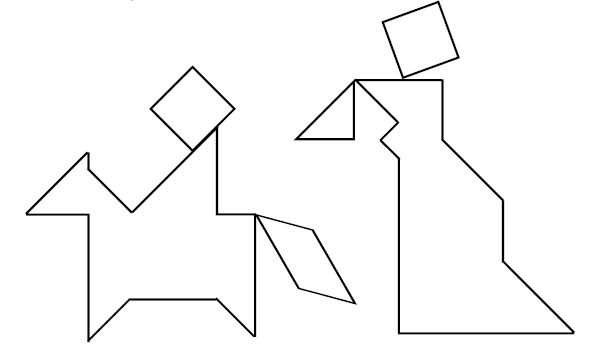 Kuğu – Ayakkabı – Leylek
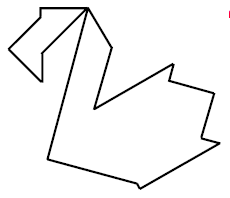 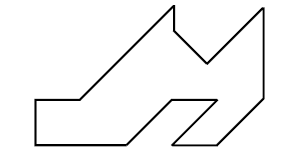 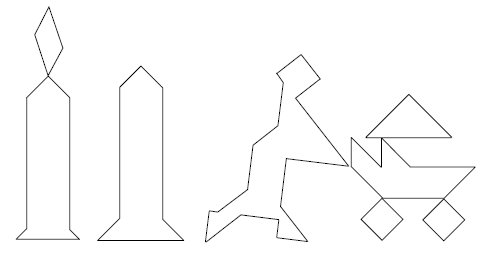 domino -- tromino
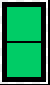 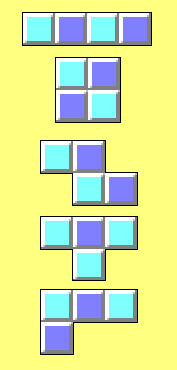 tetromino
Pentomino
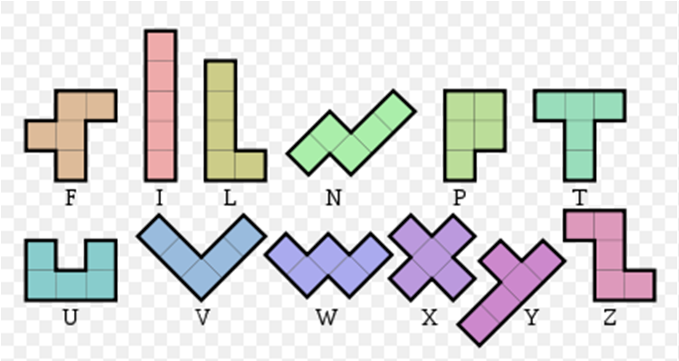 Soma Küpü
Soma küpü
Kaynaklar
http://isomerdesign.com/Pentomino/
http://www.fam-bundgaard.dk/SOMA/SOMA.HTM
http://www.fam-bundgaard.dk/SOMA/SOMA1/SOMA1.HTM

Çeşitli puzzle ları ve çözümlerini içeren bir bağlantı
http://www.craftypuzzles.com/solutions.htm